Wer ist Jesus?
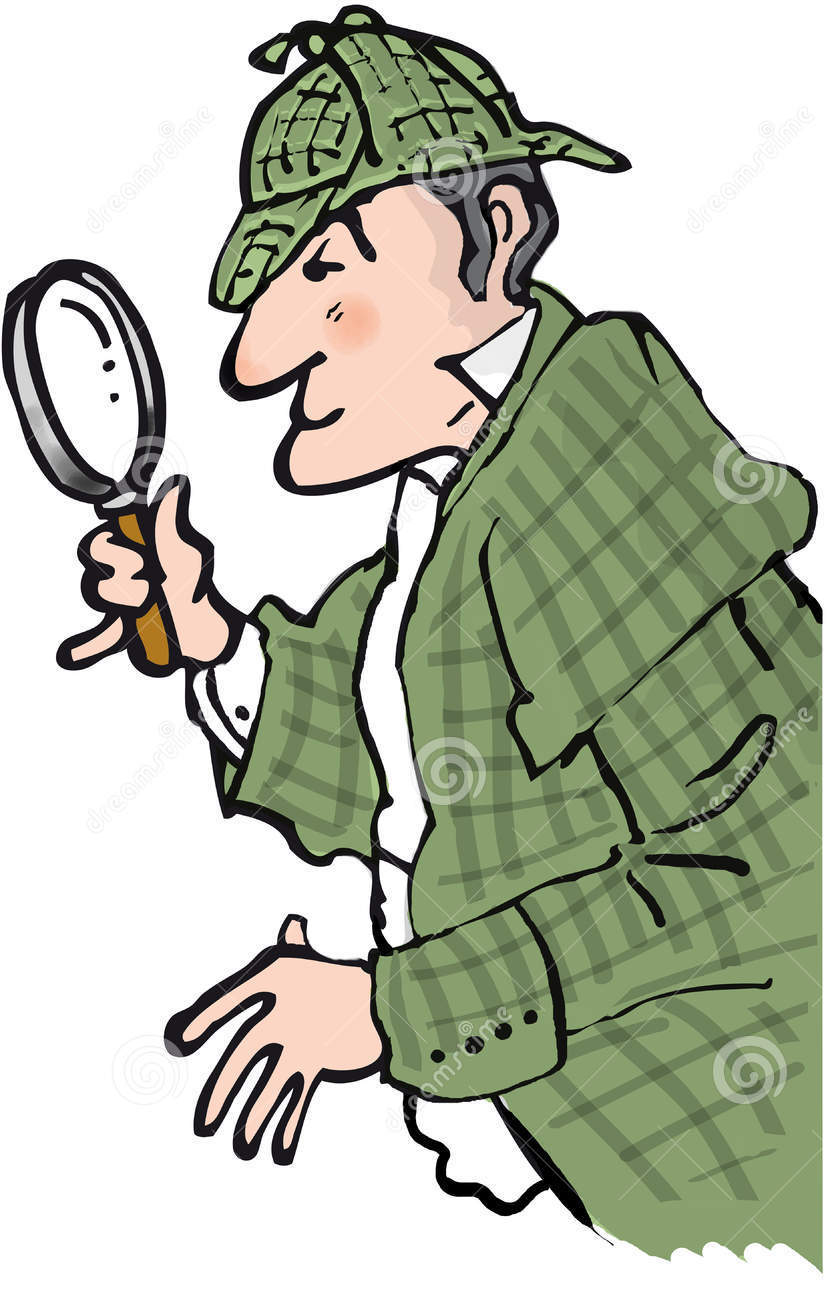 Ist unser Glaube wahr und zuverlässig?
„Wenn man alles ausgeschlossen hat, was unmöglich ist, dann muss das, was übrigbleibt, die Wahrheit sein, so unwahrscheinlich das auch sein mag.“
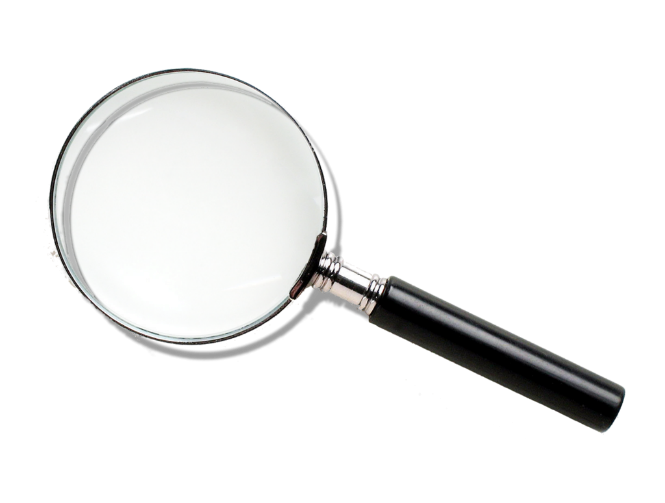 Fragen:  „Ist das nicht alles schon vor sehr langer Zeit aufgeschrieben worden? Woher wissen wir, dass der ursprüngliche Text nicht im Lauf der Zeit verändert wurde?“
nach F.F. Bruce (Prof. für Bibelkritik und – Auslegung)
. F. J. A. Hort fasst zusammen: „Was Vielfalt und Umfang der Belege anbelangt, steht der Text des Neuen Testaments absolut unerreichbar und einzigartig da, weit vor allen anderen antiken Prosaschriften.“
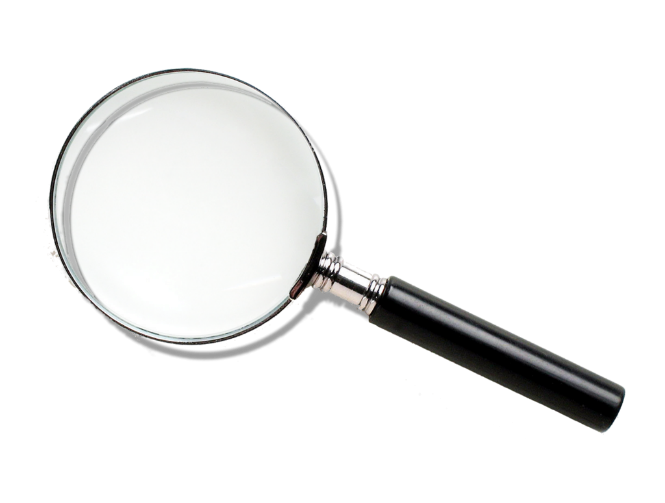 Für wen halten die Leute Jesus?
Heute sagen viele:
Er war nur ein Mensch, aber ein großer religiöser Lehrer (Religionsstifter).
Die Mohammedaner sagen:
Er war ein großer Prophet.
Die Juden sagen:
Er war ein Wundertäter, aber ein Gotteslästerer.
Die Zeugen Jehovas sagen:
Er war der Christus, der Messias – Gottes gezeugter Sohn. Aber Jehova ist größer.
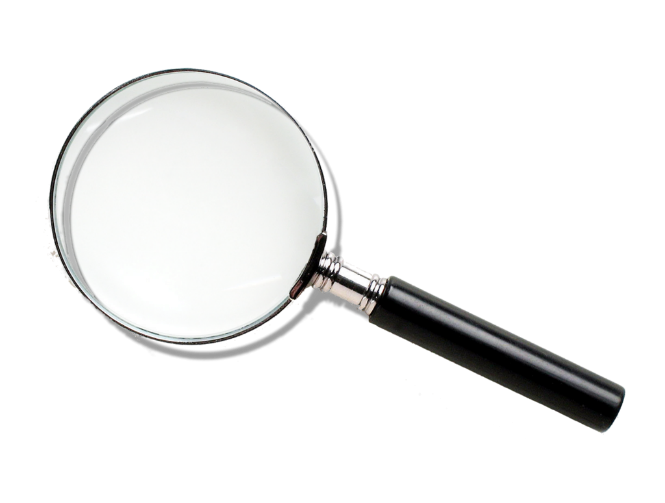 Für wen halten die Jünger Jesus?
Als Jesus in die Gegend von Cäsarea Philippi kam, fragte er seine Jünger: Für wen halten die Leute den Menschensohn? Sie sagten: Die einen für Johannes den Täufer; andere für Elia, wieder andere für Jeremia oder sonst einen Propheten. 

Da sagte er zu ihnen: Ihr aber, für wen haltet ihr mich? Simon Petrus antwortete: Du bist der Messias, der Sohn des lebendigen Gottes!  Matthäus 16,13-16
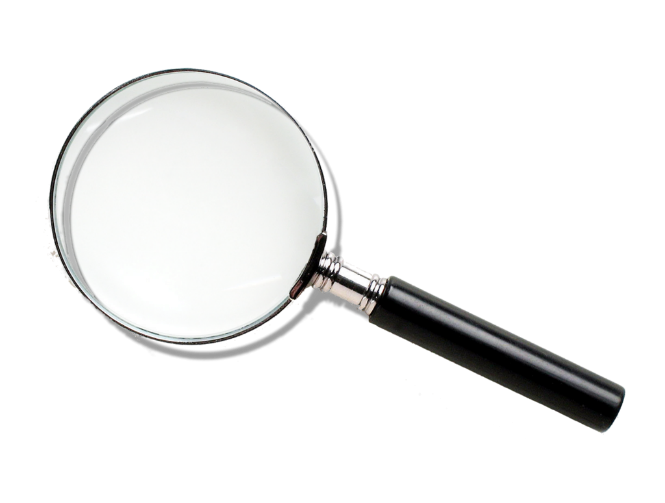 Jesus über sich selbst
Joh 6: Ich bin das Brot des Lebens! Wenn ihr euren Hunger stillen wollt, kommt zu mir.
Joh 8: Ich bin das Licht der Welt. Wer mir nachfolgt, wird nicht in der Finsternis umhergehen, sondern wird das Licht des Lebens haben.
Joh 11: Ich bin die Auferstehung und das Leben! Wer an mich glaubt, wird leben, auch wenn er stirbt.
Joh 14: Ich bin der Weg, die Wahrheit und das Leben. Niemand kommt zum Vater denn durch mich.
Kommt her zu mir alle, die ihr mühselig und beladen seid.
Wer mich aufnimmt, der nimmt Gott auf.
Wer mich gesehen hat, der hat Gott gesehen.
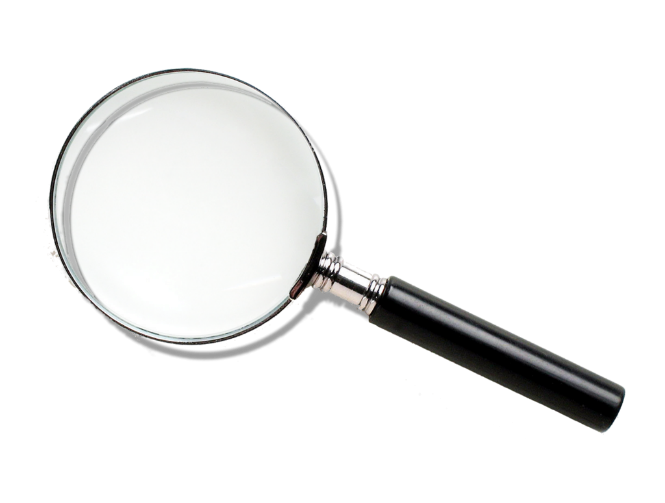 Indirekte Hinweise über die Person Jesu
Lehre: 			Bergpredigt usw.
Taten: 			Wunder, Heilungen
Charakter: 			Liebe, Demut, Vollmacht…
Erfüllung der Schrift:	> 300 Prophezeiungen erfüllt
Auferstehung		Sieg über den Tod				Grab leer				Begegnungen mit Jüngern (>500)				Essen mit den Jüngern (mind. 2x)				Gemeindewachstum				Erfahrungen der Christen (seit 2000 Jahren)
Ansprüche:
Sündenvergebung, Richter, Messias,
R.: Du bist der Weg und die Wahrheit und das Leben.
Wer dir Vertrauen schenkt, für den bist du das Licht.
[Du willst ihn leiten und ihm wahres Leben geben,
ewiges Leben wie dein Wort es verspricht.] (2x)

1. Das Brot bist du für den, der Lebenshunger hat.
Und wenn er zu dir kommt, machst du ihn wirklich satt.

2. Die Tür bist du für den, der an sich selbst verzagt. 
Du machst ihn frei, wenn er ein Leben mit dir wagt.

3. Der Hirte bist du dem, den Lebensangst verwirrt:
Begleitest ihn nach Haus, dass er sich nicht verirrt.

4. Der Weinstock bist du dem, der Kraft zum Leben sucht. 
Wenn er ganz bei dir bleibt, dann bringt er gute Frucht.
FJ1_160
1. Du bist mein Ziel, mein Gott.
Du bist mein Halt, mein Gott.
Du läßt mich keinen Tag allein.
Du gibst mir Kraft, mein Gott,
und ich vertraue dir.
Du willst Herr allezeit mein alles sein.

2. Ich bin dein Kind, mein Gott,
bin dein Geschöpf, mein Gott.
Ich bin vor dir unendlich klein.
Du machst mich groß, mein Gott,
und machst mein Leben reich.
Du willst Herr allezeit mein alles sein.

3. Ich preise dich, mein Gott.
Ich danke dir, mein Gott,
und stimme in das Loblied ein,
das alle Welt dir singt,
denn staunend fasse ich:
Du willst Herr allezeit mein alles sein.
hbl_1